Implementing an Early Learning Needs Assessment
May 2020
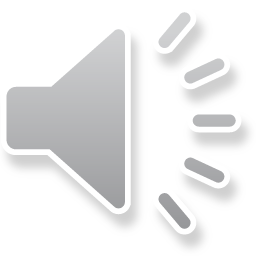 [Speaker Notes: ~7 minutes

Welcome to Implementing an early learning needs assessment.]
Session Outcomes
This video will answer the following questions:
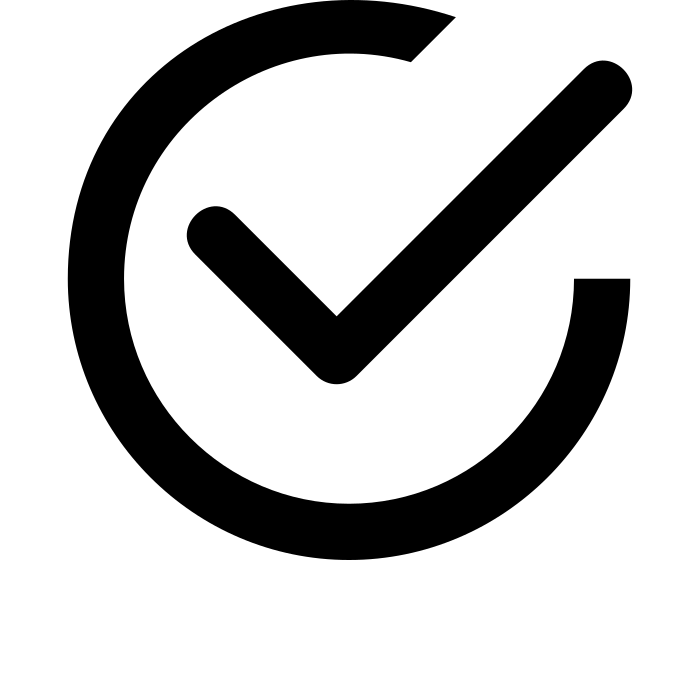 What are the principles of an early learning needs assessment?
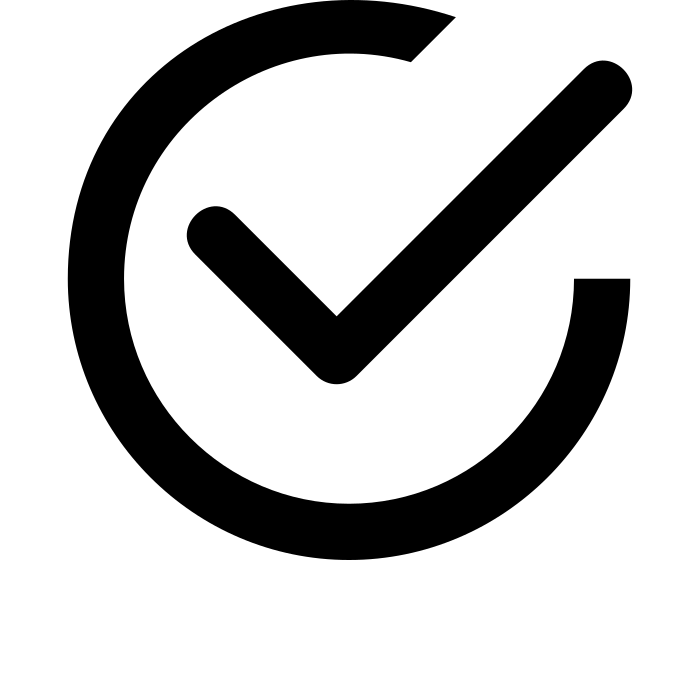 Where can I find resources to support an early learning needs assessment?
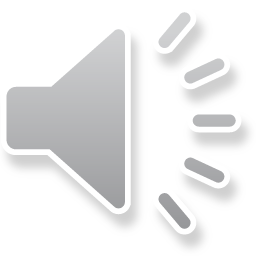 [Speaker Notes: By the end of this video, you will be able to answer the following questions:
What are the principles of an early learning needs assessment?
Where can I find resources to support an early learning needs assessment?

Check by angelina fara from NounProject.com]
Where are You in the UIP Process?
Where are we going?
How will we get there?
2
Target 
Setting
3
Data
Analysis
1
Prepare to 
Plan
Where are we now?
Action 
Planning
Review   Current Performance
Describe Notable Trends
Prioritize Performance Challenges
Identify Root  Causes
Set Student Centered Targets
ID Major Strategies & Action Steps
Progress Monitoring
How will we know if we’re getting there?
Identify Interim Measures
Identify Implementation Benchmarks
4
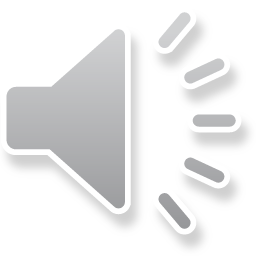 [Speaker Notes: CLICK An early learning needs assessment is part of root cause analysis within the unified improvement plan process.
Similar to a UIP, an early learning needs assessment draws from both qualitative and quantitative data sources to identify areas of improvement and select effective strategies to increase school readiness, specifically to prepare schools ready to meet the needs of each child.]
What is an Early Learning Needs Assessment?
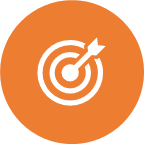 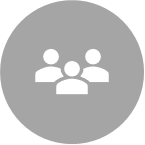 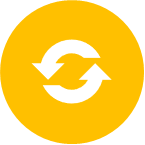 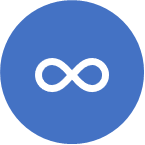 4
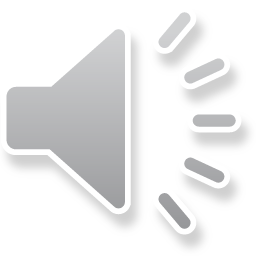 [Speaker Notes: The analysis of an ELNA, as a part of continuous improvement, facilitates four research-based principles.
1st: Quality and Availability of Programs in the Community CLICK
This principle leads to understanding the landscape of early childhood, assessing the quality of experiences and programming in early childhood and elementary, and the access to both.
2nd: Collaboration within the Community CLICK
This principle involves creating and strengthening partnerships within the community to collectively support the needs of children and families, specifically during early learning. This principle assesses the available and needed services for families within the community through a community needs analysis. 
3rd: Effective Transitions CLICK
This principle includes the experiences of children as they transition from one grade to the next, one school to the next, or between programs, specifically as children enter kindergarten. This principle leads to understanding the key factors impacting early elementary achievement as students move through early childhood and early elementary. 
4th: Continuity of Learning across early learning CLICK
This principle identifies the strength of relationships between elementary schools, early childhood programs and agencies within the community as represented through memoranda of understanding/agreements, joint professional development and family engagement activities that lead to better aligned policies, curriculum, and experiences for families and children.]
ELNA’s Role in the UIP Process
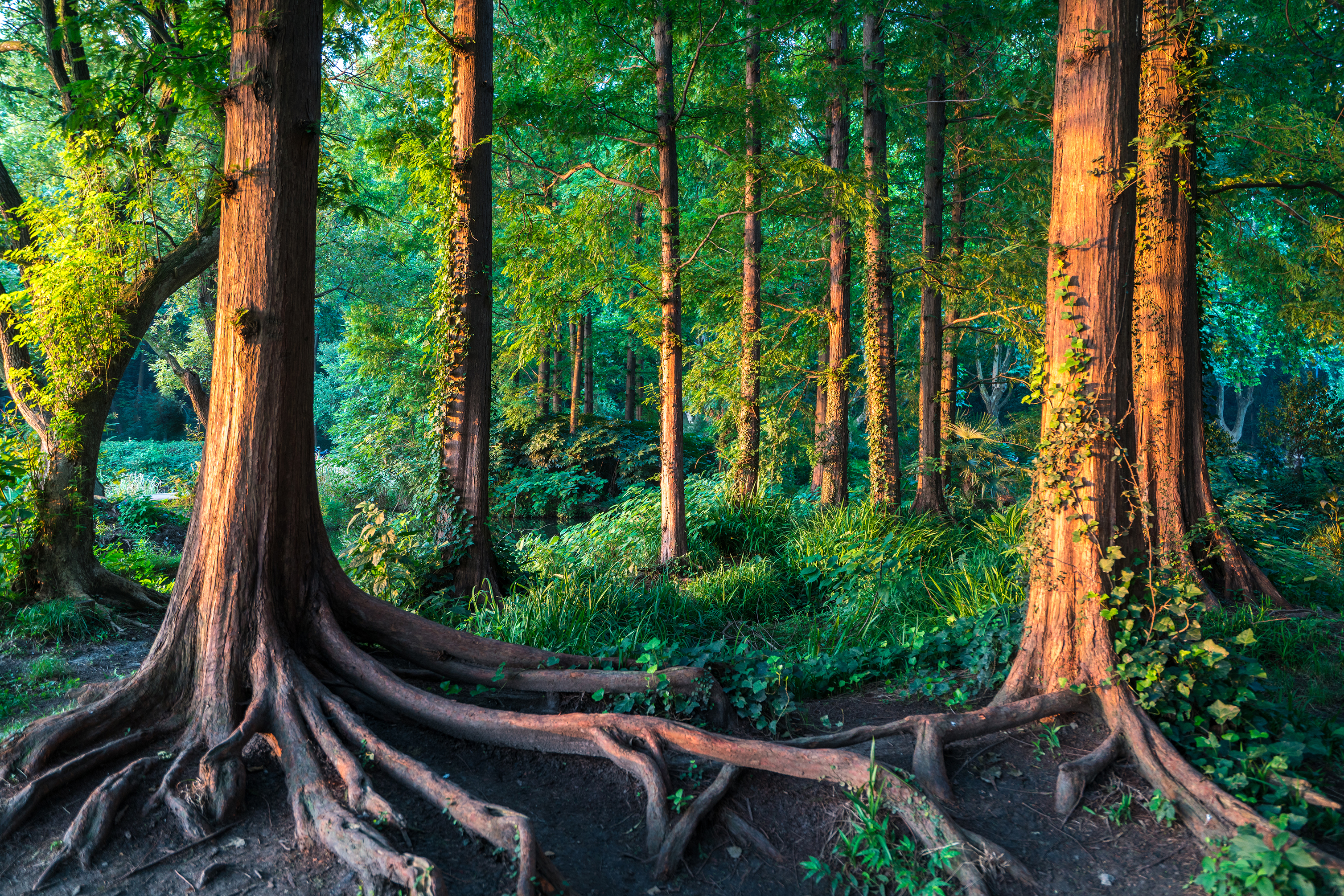 To deepen the root cause analysis so that trends inform
 
the ability of a school to meet the needs of each child, and 
the partnerships that will enable a community to better meet the needs of each child and their family
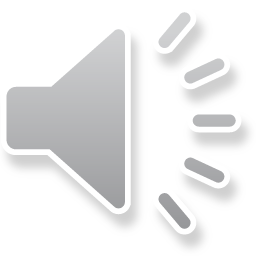 [Speaker Notes: The ELNA’s role in the UIP process is

To deepen understanding of a school’s or district’s root cause analysis by understanding trends in the skills, knowledge, and dispositions of students as they transition into kindergarten or first grade 
so that these trends inform 
CLICK the ability of a school to meet the needs of each child, and 
CLICK the partnerships that will enable a community to better meet the needs of each child and their family.]
ELNA Example: Elementary UIP
Strengths:
✔ Collaborative early childhood and elementary leadership partnerships in place.
✔ PreK and Elementary teaming structures to support vertical collaboration and transitions.
Process
Met with preschool partners to discuss process and data needs
Reviewed data and answered reflection questions from the data sources guide in a sharable document.
The school improvement team reviewed as part of the UIP.
Documentation in UIP
Documented analysis in the root cause section.
Embedded action steps
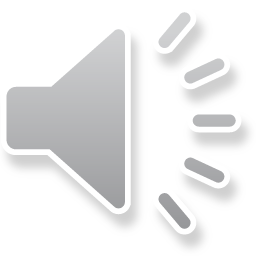 [Speaker Notes: This is an example of an elementary school’s process to completing an early learning needs assessment.  This school Read Process. 

Two of the strengths of this schools’ process are that 
1) Collaborative early childhood and elementary leadership partnerships are in place.
2) Also, PreK and Elementary teaming structures are in place to support vertical, or grade to grade, collaboration and transitions.]
Example Documentation in UIP
In our district, we currently have a total of 12 licensed early childhood care and education programs.   To help increase and/or maintain quality in our community, all licensed childcare sites are included in our professional development opportunities and encouraged to engage in the Colorado Shines Quality Improvement Rating System.   In addition, curriculum and social emotional trainings are available annually and Early Childhood Mental Health Consultation is accessible for any site that is struggling with behaviors.

Each child in preschool special education entering kindergarten has a Transition Conference in the Spring. An individualized plan for each child is shared and discussed to make the transition into kindergarten as supportive as possible. Families and staff plan for specific needs, including placement decisions, that will be finalized in the Spring.

Each of these transition activities provides a network of support for families of all students, and particularly for the most vulnerable students with significant behavioral and educational needs. Students are introduced to new settings to encourage curiosity and excitement, as well as to relieve anxiety about unknown situations. Families identify and access key personnel in each setting to ensure questions and concerns are addressed and critical needs met before school begins for each child.

After recognizing a trend of low OSEP scores, we placed our contracted sites on a ''Plan of Correction'' and along with additional training, began to monitor the quality and quantity of documentation that was being entered into the TS Gold Assessment.  Feedback was, and continues to be, given to teachers and directors every two to three weeks and TA is available when needed.  In addition, baseline checkpoints are being completed as soon as possible after children enter a program.
Strengths:


✔ Summarizes the findings of a robust ELNA





✔Names actions taken based on trends in the ELNA
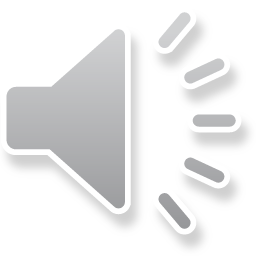 7
[Speaker Notes: This is an excerpt of an example of documenting an ELNA in a UIP. 

Two strengths in documentation are CLICK 1) the example summarizes the findings of a robust ELNA. CLICK 2) the example names actions taken based on the analysis of the findings of the ELNA

For the full example, please visit the ELNA webpages linked at the end of this presentation.]
Common Misconceptions to Avoid
Only schools and districts on priority improvement or turnaround plan types are required to complete an ELNA.
An early learning needs assessment only includes district run preschool programs.
An early learning needs assessment is reporting results matter, i.e., preschool GOLD, data in the UIP.
Action is not required.
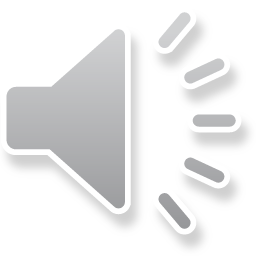 [Speaker Notes: Common misconceptions include the following:
1st: Only schools and districts on priority improvement or turnaround plan types are required to complete an ELNA.
Per statute, Schools and districts currently on Priority Improvement and Turnaround plan types are required to complete an ELNA. Additionally, if a school district includes a district public school that is operating under a priority improvement or turnaround plan and enrolls students in kindergarten through 3rd grade, these districts are also required to complete an ELNA.

2nd: An early learning needs assessment only includes district run preschool programs.
2) Alternatively, an ELNA assesses the needs of early learning throughout a community to provide a path toward collective action that will increase school readiness, including the preparedness of each child, the ability of a school to meet the needs of each child, and the collaboration within the community to strengthen both. 

3rd: An early learning needs assessment is reporting results matter, i.e., preschool GOLD, data in the UIP.
3) Collecting and analyzing trends in child data is one part of an early learning needs assessment. Additional data sources including qualitative and quantitative data sources are required within an ELNA.

4th: Action is not required.
4) For schools, charters, and districts on either priority improvement or turnaround plan types, the improvement plan for schools and charters serving kindergarten or 1st grade must assess and prioritize issues that must be addressed to improve school readiness. Additionally, for schools on a turnaround plan type who serve kindergarten through 3rd, plans must identify specific, research-based strategies that are appropriate in scope, intensity, and type to address the needs and issues identified in the ELNA.]
Why completing an ELNA Matters
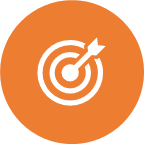 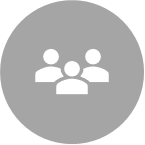 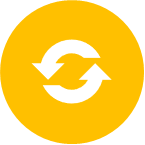 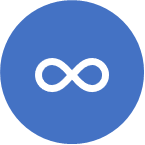 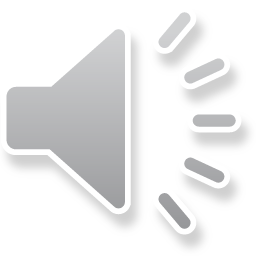 9
[Speaker Notes: Why does completing an ELNA matter?
CLICK High quality early childhood education programs produce high quality outcomes. These outcomes include building strong brain circuitry that form the foundation for future academic learning, providing buffers against toxic stress, and lifelong outcomes of better education, employment, and successful parenting. 
CLICK Secondly, collaborative approaches within a community strengthen positive outcomes, layering support to meet the needs of each child and family, to the benefit of all children. 
CLICK This collaboration within schools, and between schools and community early childhood programs reduces barriers to effective transitions from a child’s early experiences into elementary. Multiple studies have found a positive correlation between the number of transition practices and positive student outcomes as students enter kindergarten.  
CLICK Lastly, connection and collaboration between programs and schools, leaders, teachers and service providers aid in providing continuity of learning as a child enters kindergarten, 1st grade and beyond. As part of ready schools, leadership partners within the community. These leaders include those leading preschool programming and those providing early childhood services (like migrant or mental health). Together, community leaders create a sense of belonging, shared leadership and responsibility toward the families and children within a community. 

An analysis of an ELNA including data associated with each of these 4 principles can inform intentional local efforts to strengthen local policies, regulations, and governance that’s representative of the community, and leads to continuity of learning and ready schools.]
Tools and Resources
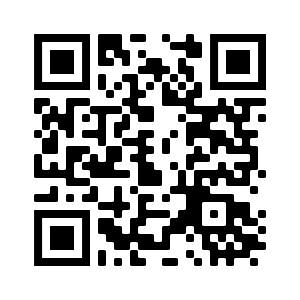 Implementation Handbook



Data Tools:
Data Sources Guide
Data Analysis Template
Preschool-Third Grade Data Glossary
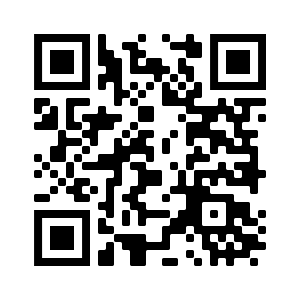 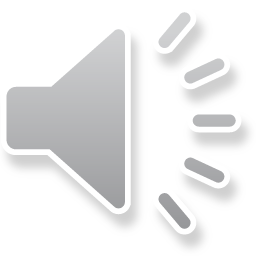 10
[Speaker Notes: Multiple tools are available to support the process of completing an early learning needs assessment.
The implementation handbook provides a step-by-step process for schools and embeds data tools throughout the process.
The individual data tools support data collection and analysis of an early learning needs assessment.

The QR codes displaying on this slide will direct you to additional resources.
This concludes our presentation on the ELNA.]